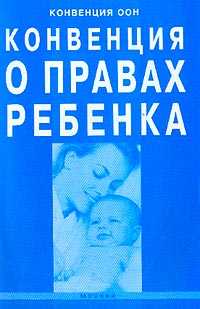 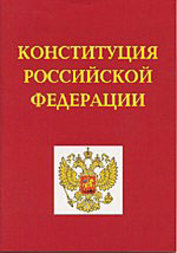 Гораздо лучше предупреждать преступления, нежели их наказывать.
 Екатерина Великая
Единый день профилактики
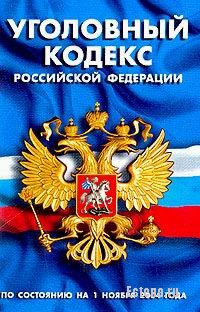 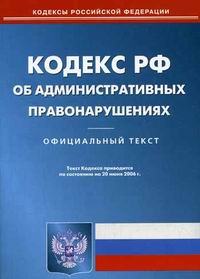 Автор: социальный педагог Шишкина Л.А.
            педагог-организатор Желнина А.П.
Шестовская СОШ
В системе профилактической деятельности школы  выделяют  два направления
меры общей профилактики, обеспечивающие вовлечение всех учащихся в жизнь школы; 
меры специальной профилактики, состоящие в выявлении учащихся, нуждающихся в особом педагогическом внимании, и проведении работы с ними на индивидуальном уровне.
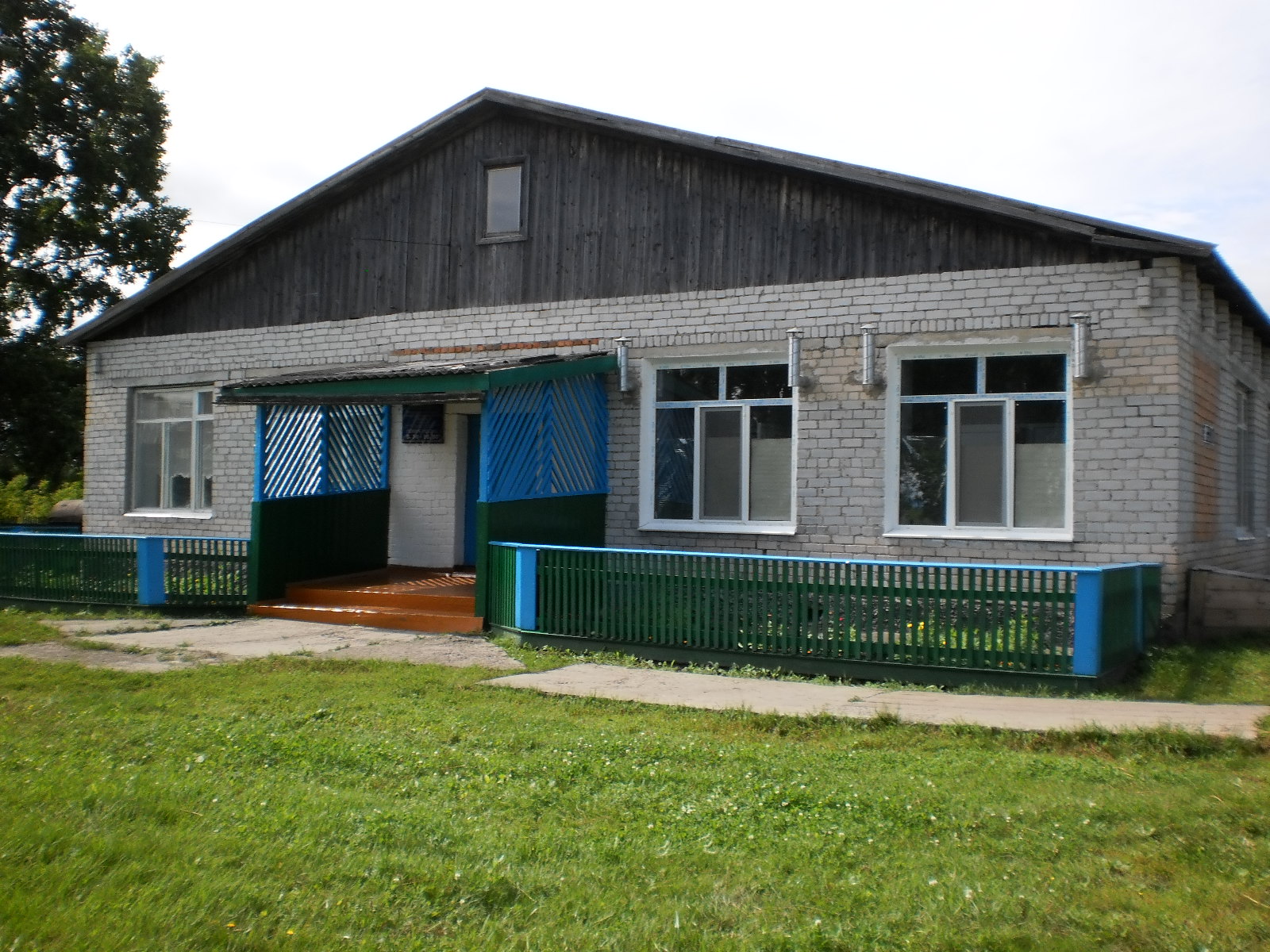 План единого дня профилактики
1. Игра «Что объединят всех детей планеты»
2. Правовая игра «Мой взгляд»
3. Психологическая ролевая игра «Поверь в себя»
4.Общешкольное родительское собрание «Чтобы достойно жить»
5. Флешмоб «Мы выбираем жизнь!»
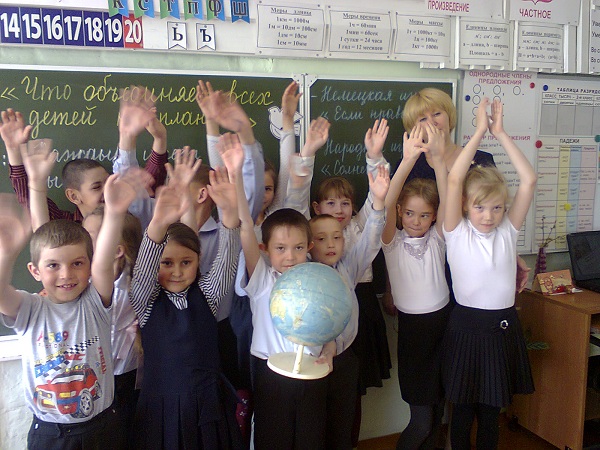 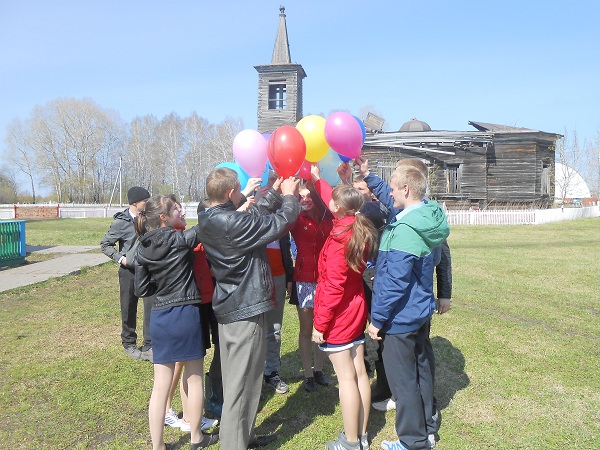 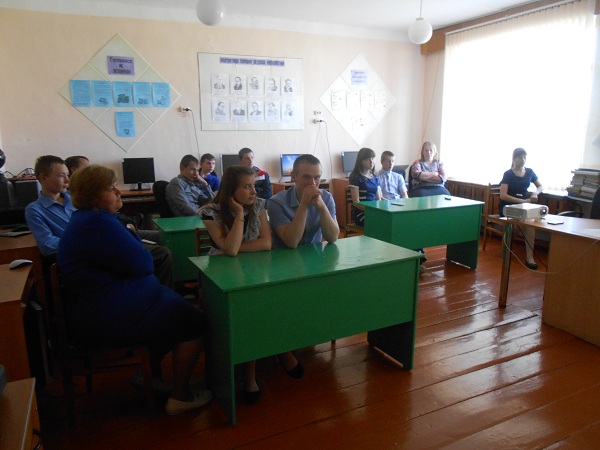 Нет никакого извинения проступку, даже если сделаешь его ради друга. 
Марк Туллий Цицерон
Игра «Что объединяет всех детей планеты»Игра объединяет и помогает увидеть сходства всех детей независимо от национальности и пола, этнической группы.
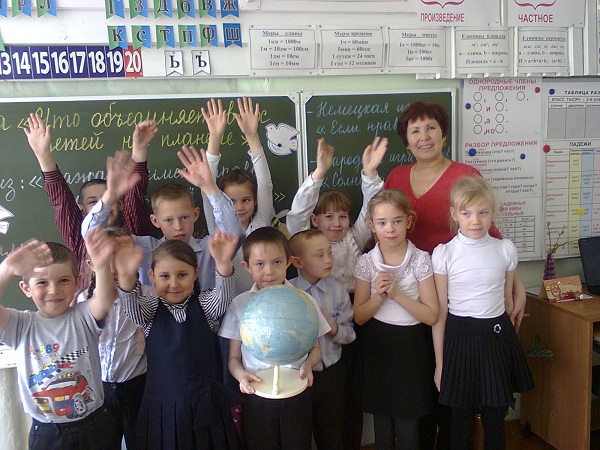 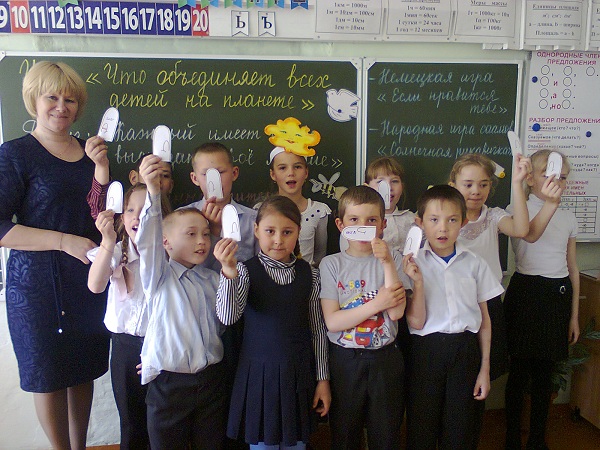 «Живи в мире с другими людьми, сражайся со своими пороками»
Правовая игра «Мой взгляд»Во время игры дети учатся находить пути решения в критических ситуациях.
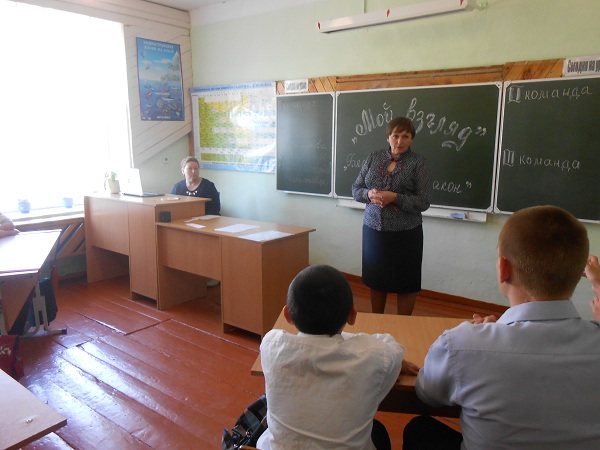 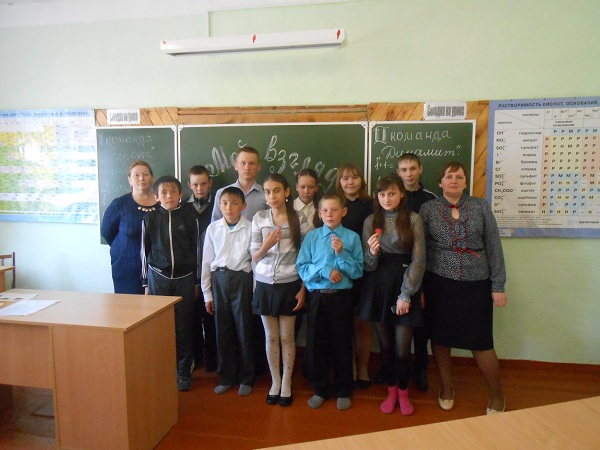 «У того, кто решит изучить все законы, не останется времени их нарушать.»                                                          И.В. Гете
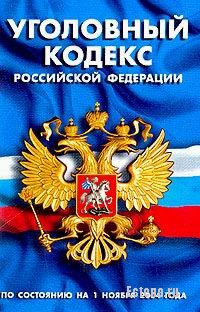 Психологическая ролевая игра 
«Поверь в себя»
Ролевая игра формирует позитивное отношение к жизни и здоровью; учит навыкам совместной работы.
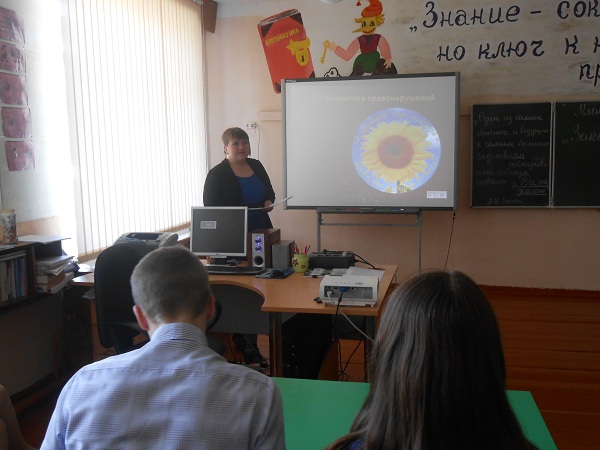 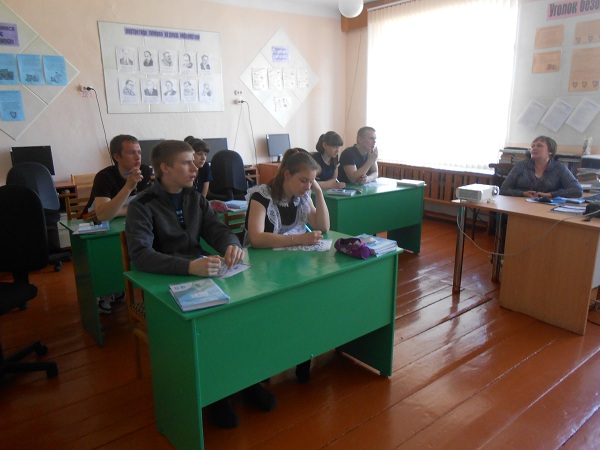 Дом в котором уютно всем
Общешкольное родительское собрание 
«Чтобы достойно жить»
Решение родительского собрания:
Принимать ребёнка таким какой он есть и любить его;
Любить своего ребёнка и постоянно заботиться о нём;
Не допускать нарушения прав ребёнка в семье;
Наказание не должно вредить здоровью – ни физическому, не психическому.
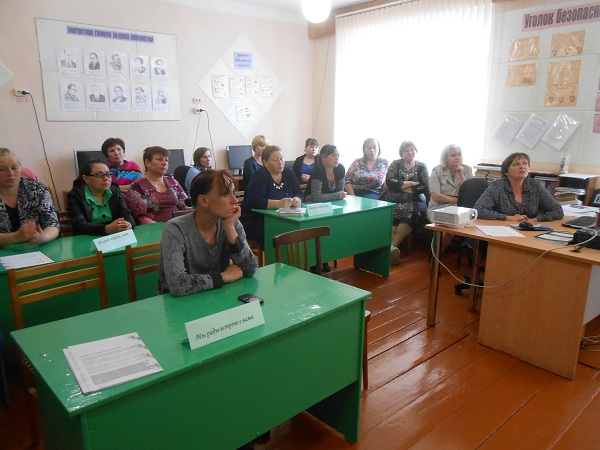 Флешмоб «Мы выбираем жизнь»
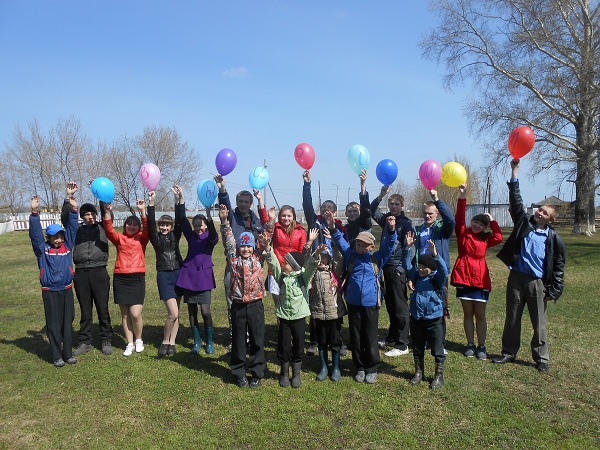 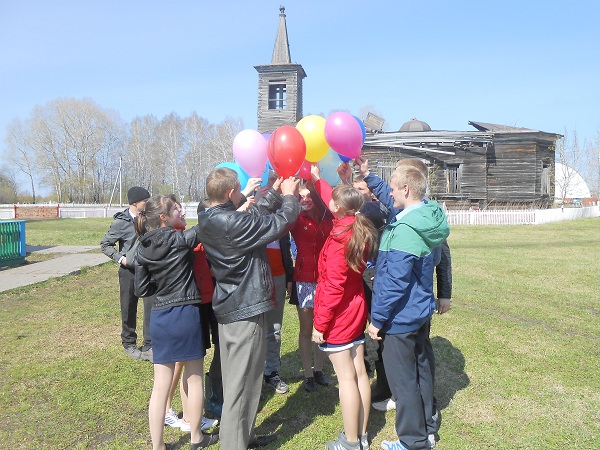 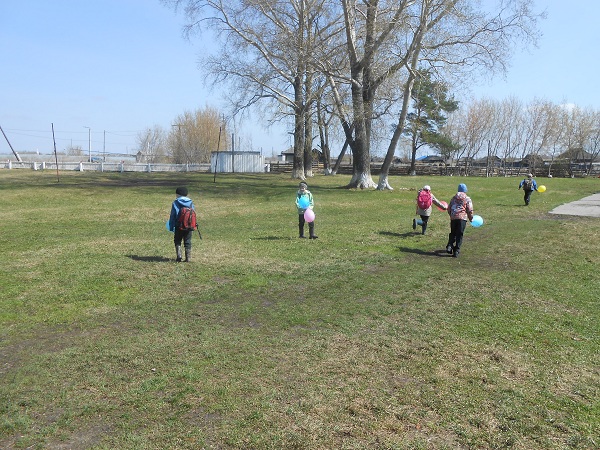 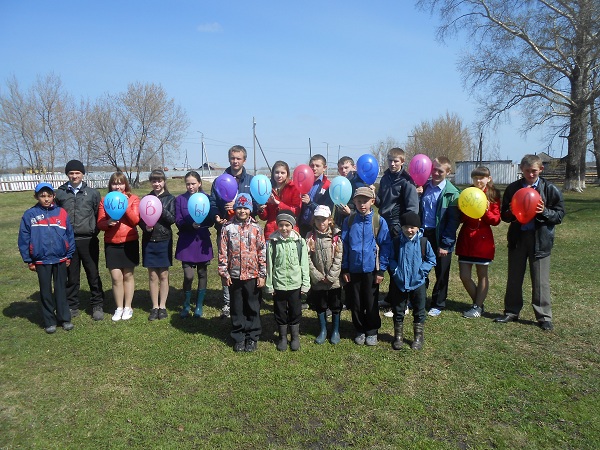 «У того, кто решит изучить все законы, не останется времени их нарушать.»                                                          И.В. Гете
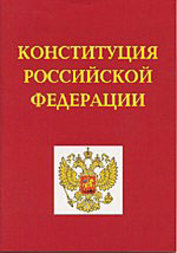 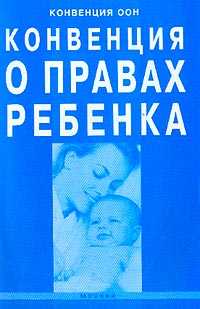 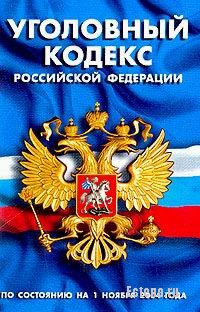 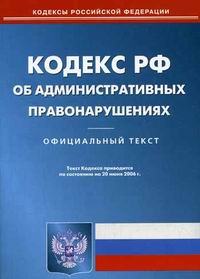 Только слабые совершают преступления: сильному и счастливому они ни к чему.
Вольтер